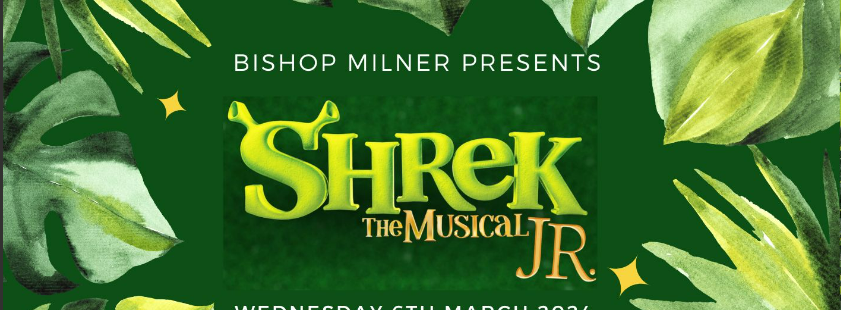 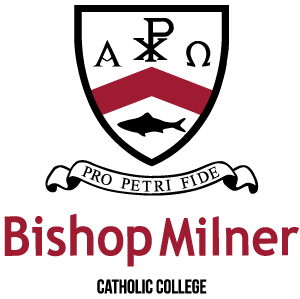 Tickets are on sale now 
£5.00 for an adult 
£3.00 for concessions (student and OAP)
Dates 
Wednesday 6th March 2024
Thursday 7th  March 2024
Friday 8th March 2024

Show starts at 6:30pm 
Approximately 1 hour 15 running time with a short 20 minute interval
How do I buy tickets?
On the school gateway
It is important that you make sure you are buying tickets for your preferred night (Wed/Thurs or Fri)

IMPORTANT- WHEN PURCHASING MULTIPLE TICKETS FOR THE SAME NIGHT YOU WILL NEED TO DO EACH TRANSACTION SEPARATELY. 

Once purchased you will receive a receipt via e mail this will be proof of ticket. (there will be no physical ticket)
We will have a record of your surname and tickets on the door. 
Please e mail hyeubrey@bmilner.dudley.sch.uk for any access requirements on the show nights.